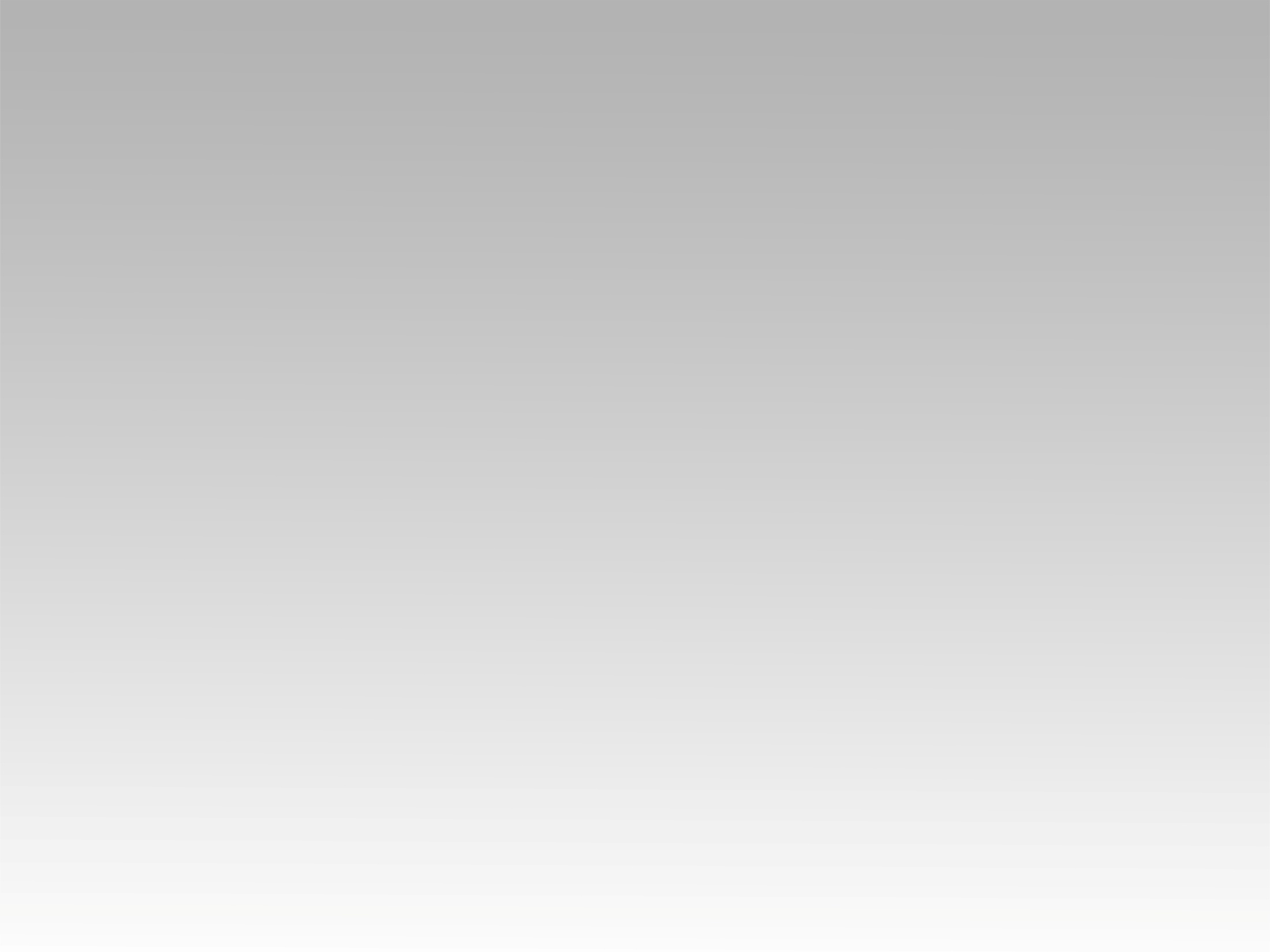 تـرنيــمة
هل كنتِ تعلمين
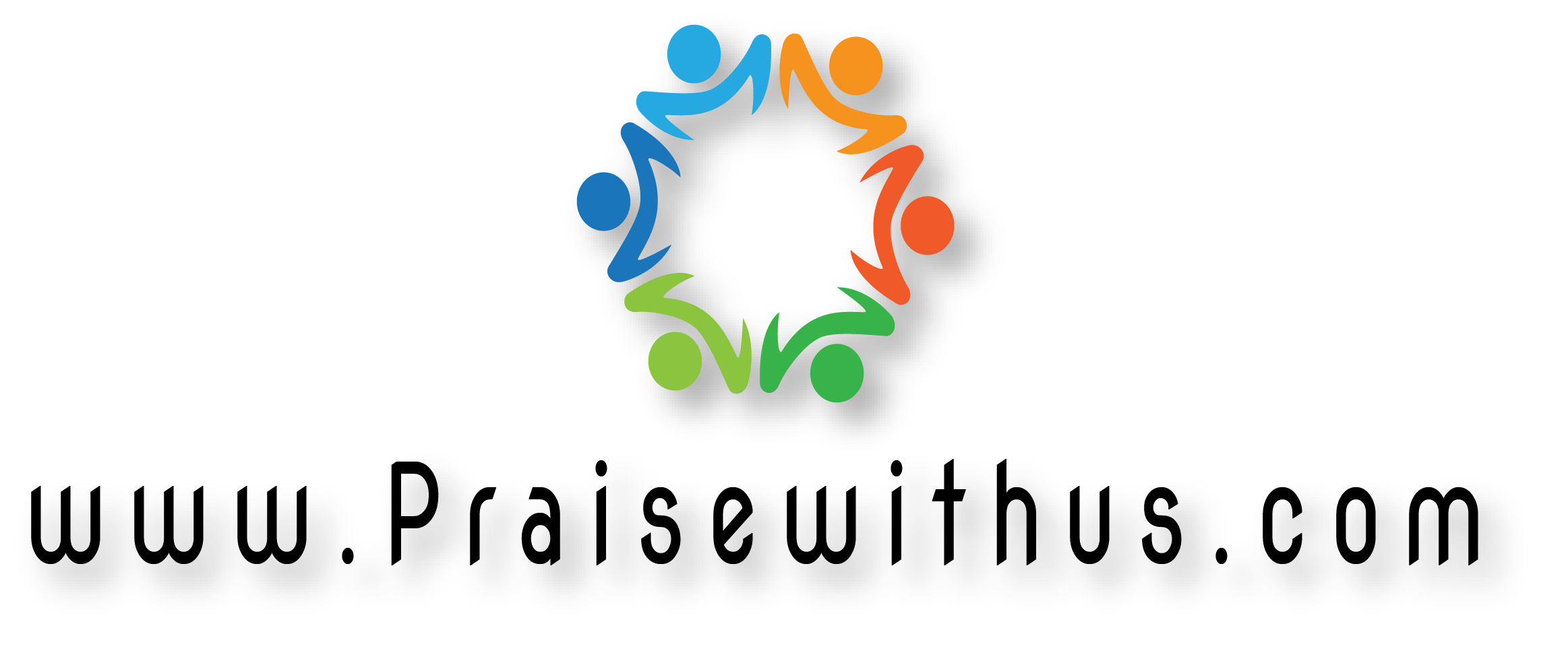 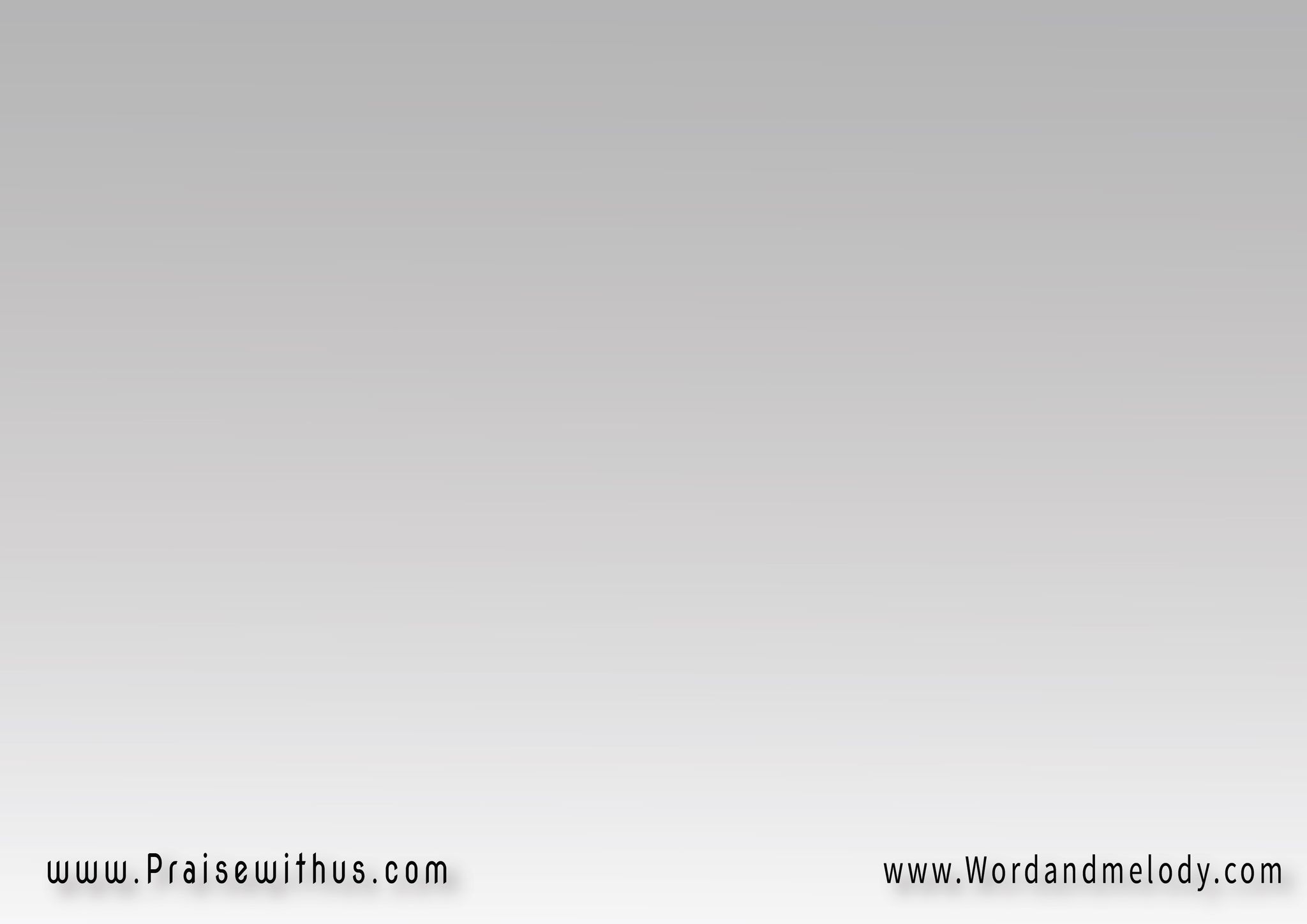 هل كنت تعلمين أن ابنك يسوعسيمشي فوق الماءأه هل تعلمين أن ابنك الحبيبيخلص الخطاة
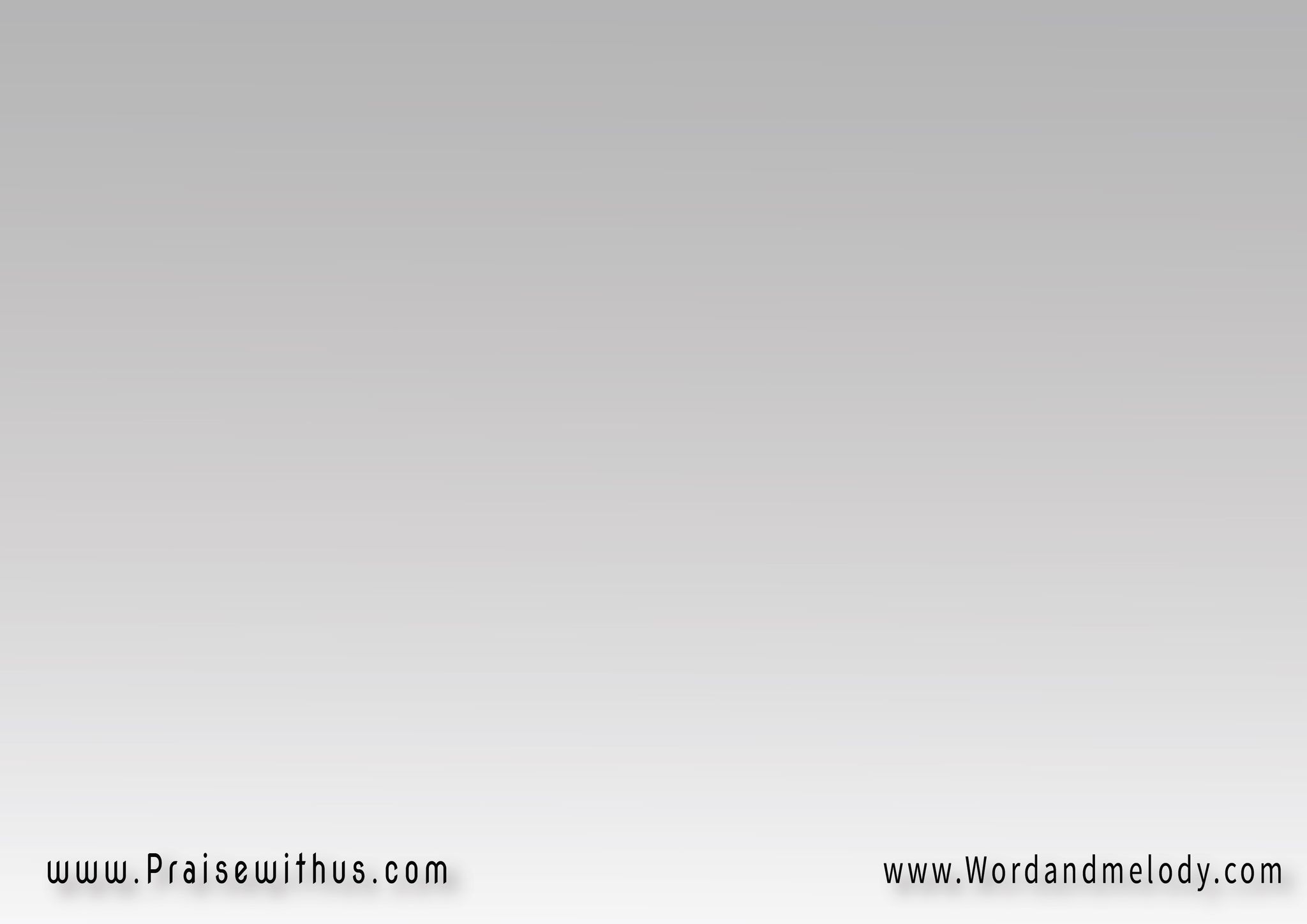 أو تعلمين أن يسوعجاء يمنحنا الفداءأن ابنك الوليديمنحنا الحياة
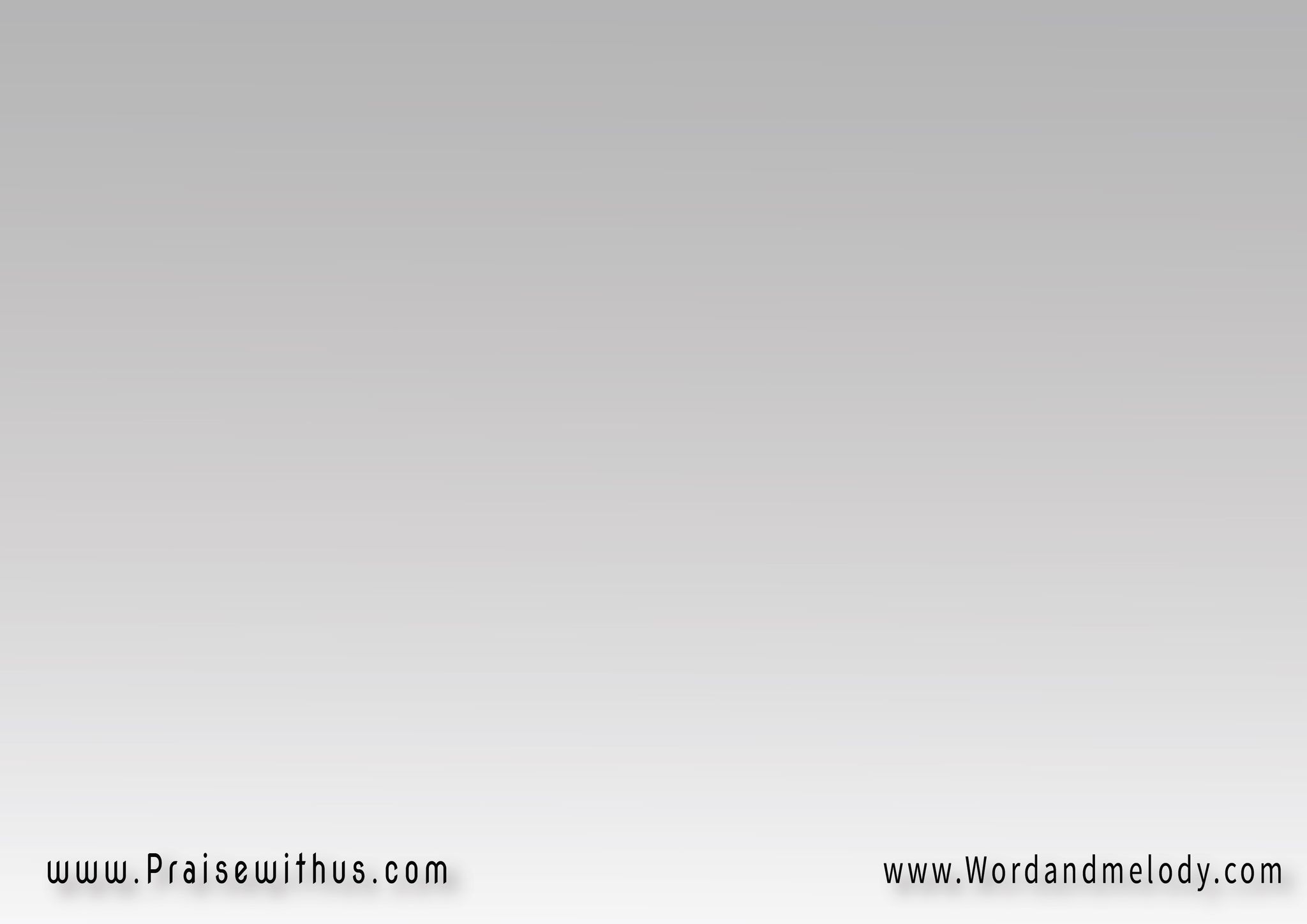 هل كنت تعلمين أن ابنكالحنون سيفتح العيونوبيده يهدأ الرياحيأمرها بالسكون
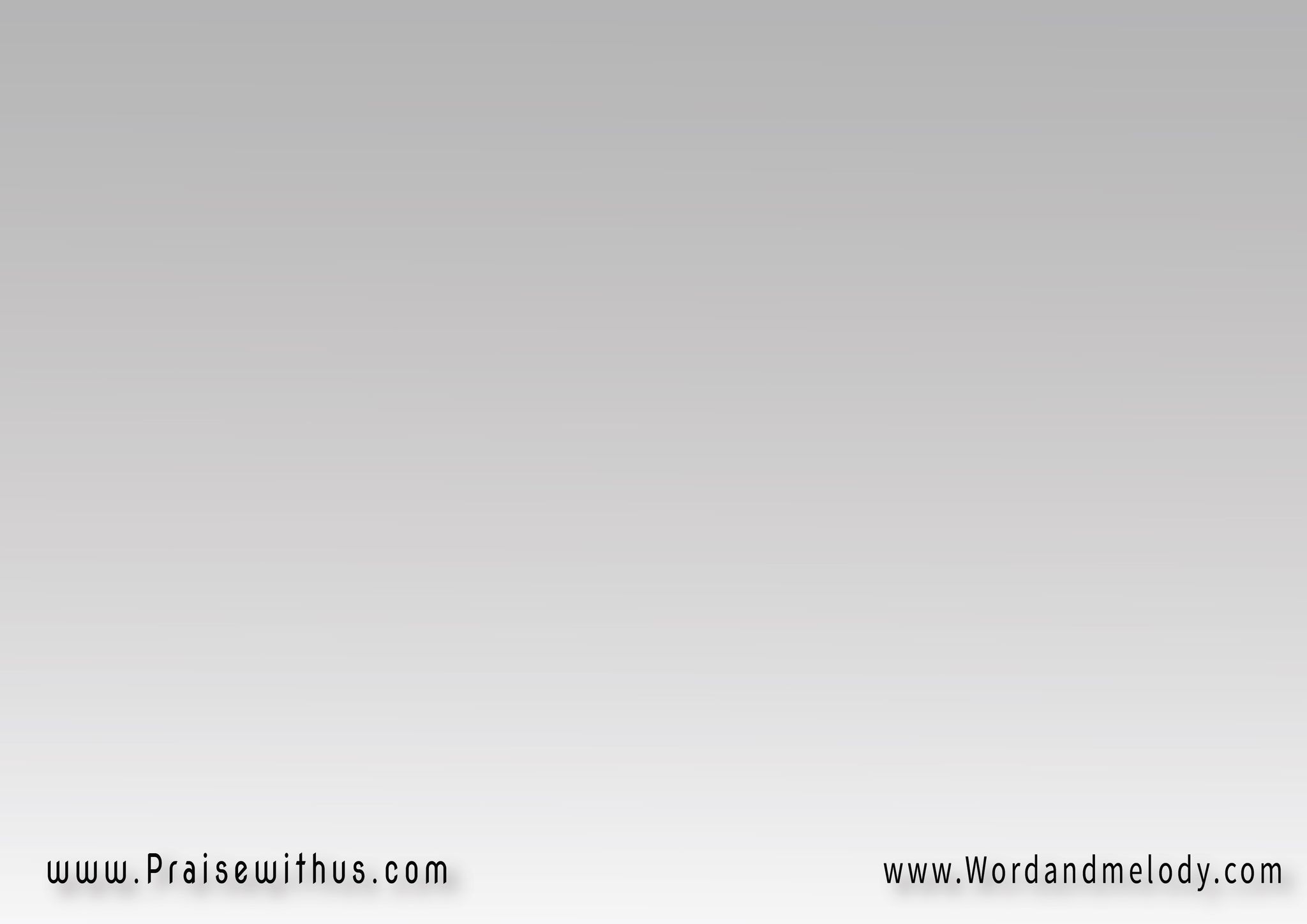 أو تعلمين أن له تسجدكل الملائكةوإذ تقبليهفذا وجه الإله
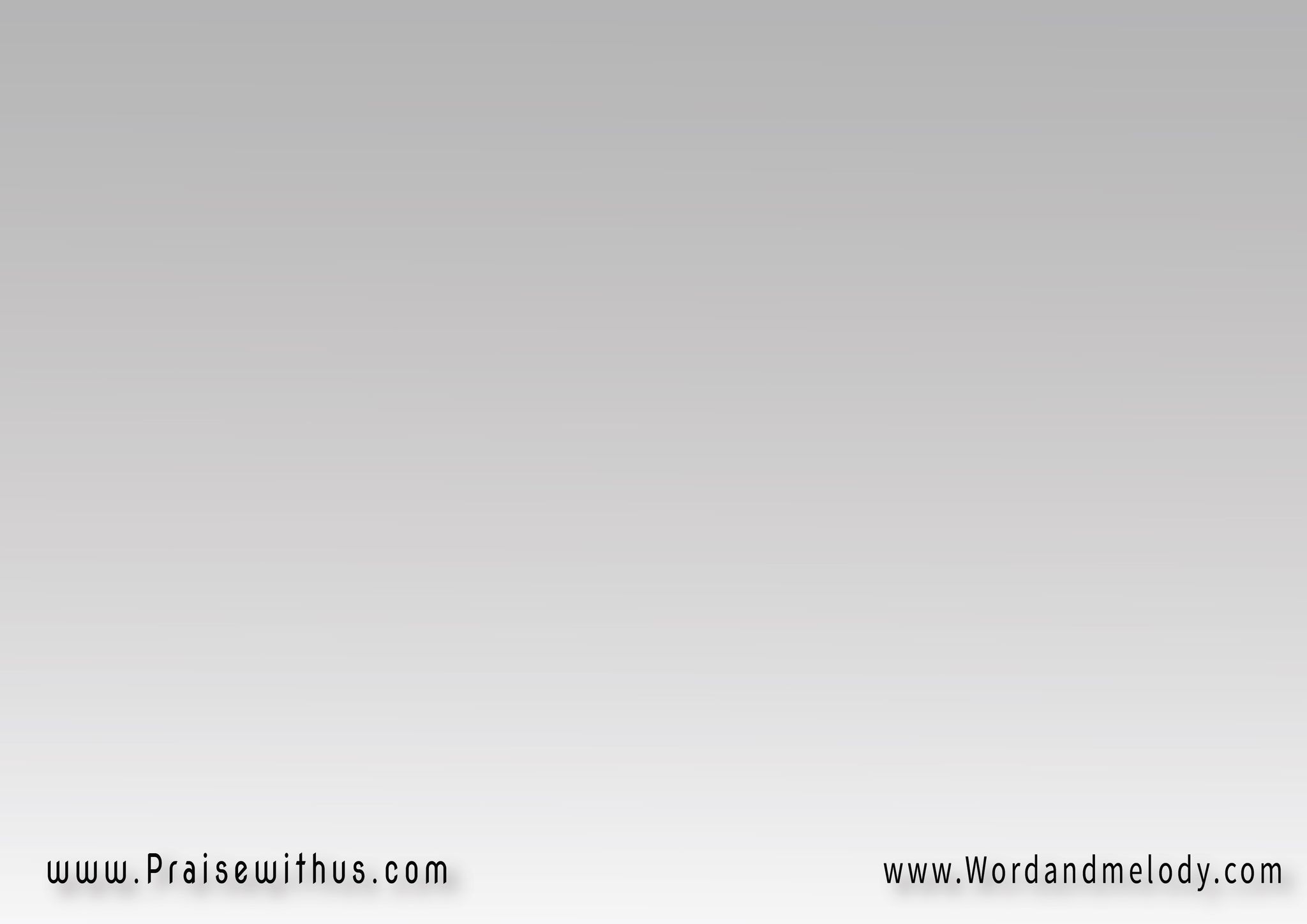 سيبصرون سيسمعونكذا يحيا الأمواتبل ويمشون وينطقوندوماً بالتسبيحات
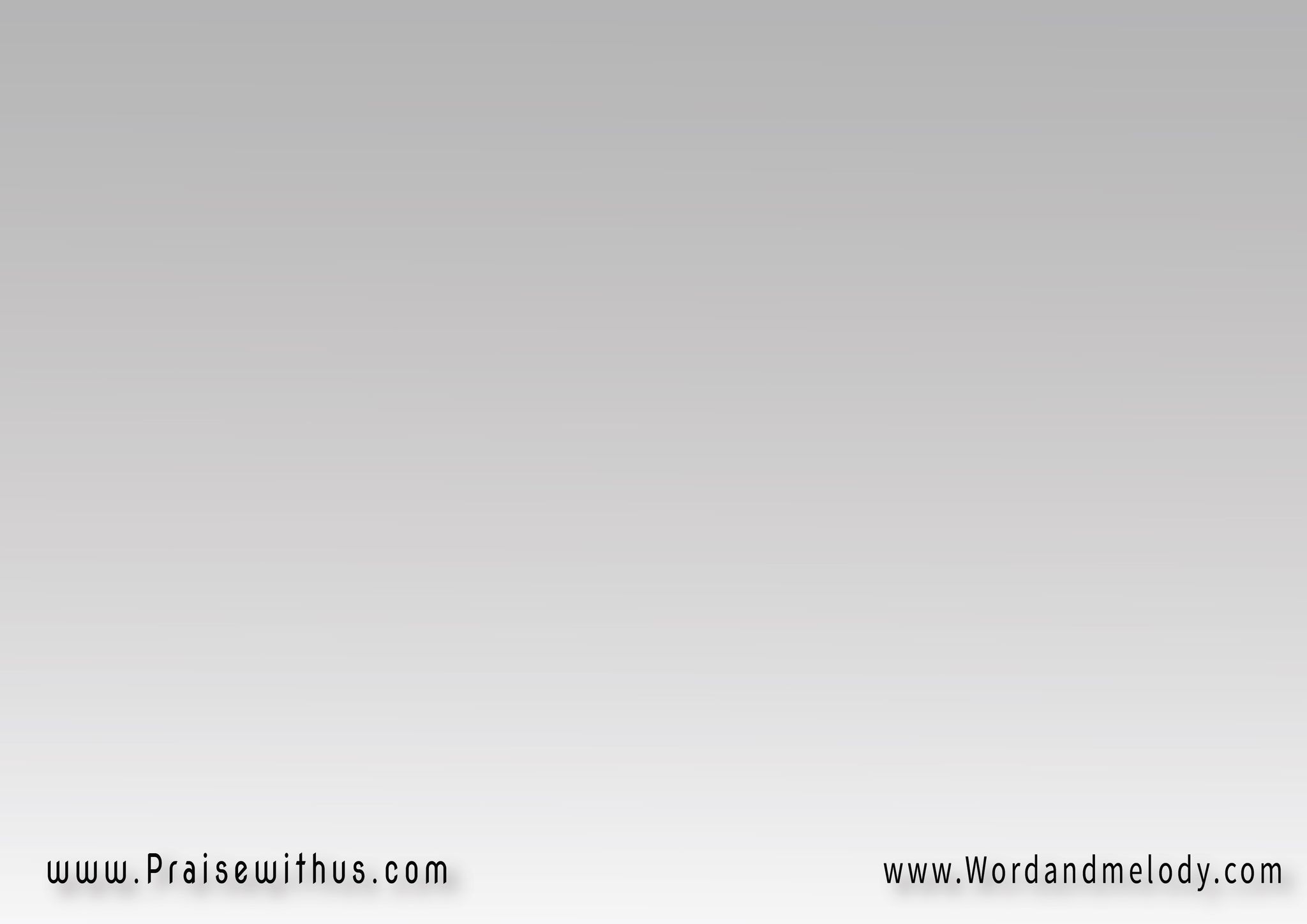 هل كنت تدركين أن ابنكالوليد صانع الوجودأو هل تعلمين أن الطفلالرضيع ملكه يسود
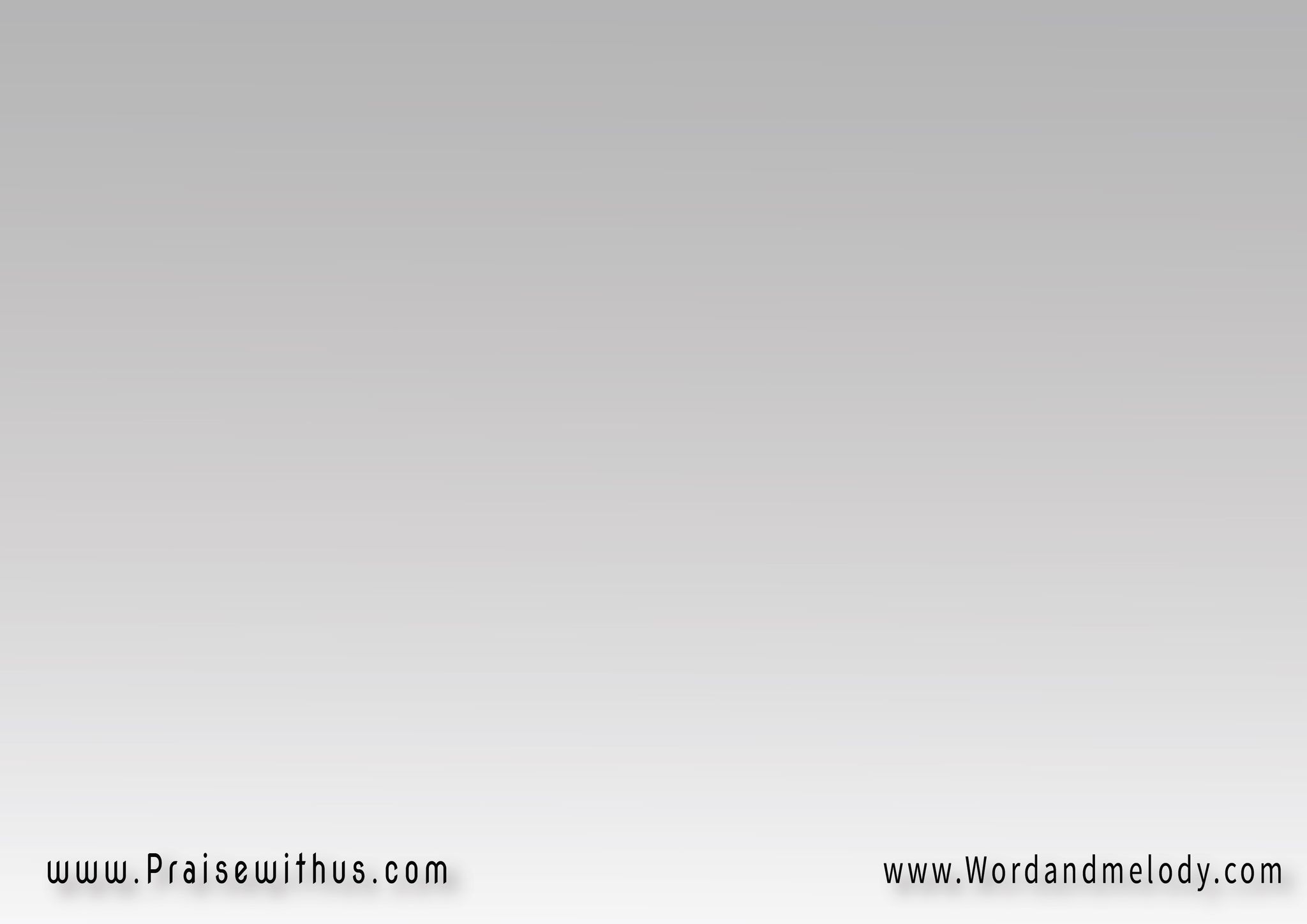 هل تعلمين أن ابنكالصغير ذبيحة الفداءالنائم في حضنكهو الإله
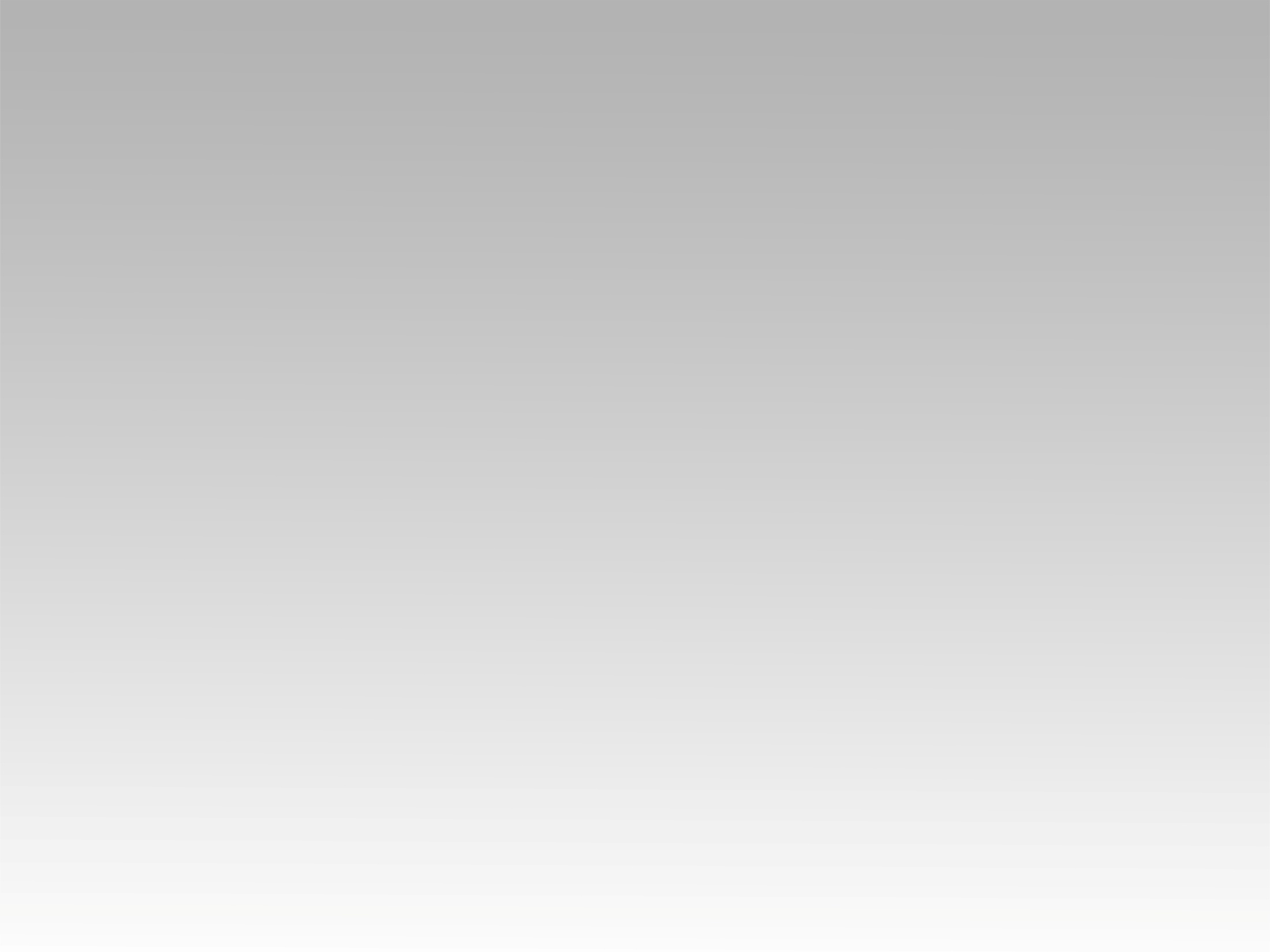 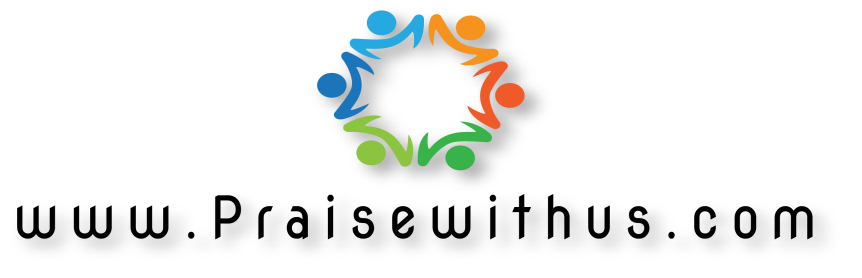